Mens en zorg 
Hoofdstuk 7 – Eerste hulp bij ongelukken
Z&W P4
J. Baeten
Volgorde eerste hulp 

Let op gevaar 
Verplaats het slachtoffer bij gevaar 
Controleer het bewustzijn
Controleer de ademhaling
Handel bij levensbedreigend letsel en ziekte
Hoofdstuk 7: Eerste hulp bij ongelukken
Vijf belangrijke regels

Let op gevaar: 
Let op auto’s 
Let bij brand op instortingsgevaar
Let op bij paniek of vechtpartij die gewoon doorgaat
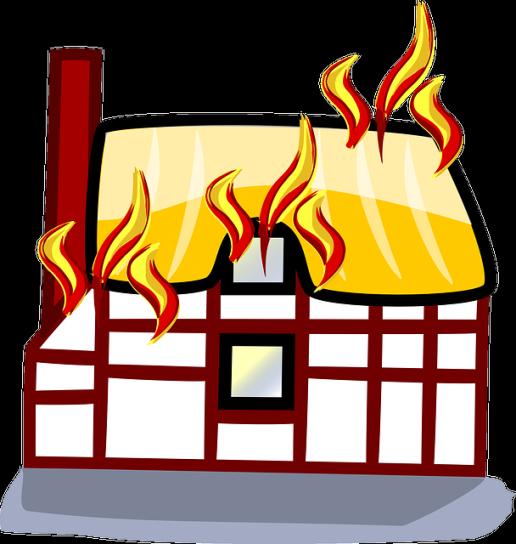 Hoofdstuk 7: Eerste hulp bij ongelukken
Vijf belangrijke regels

Verplaats het slachtoffer bij gevaar:

In een situatie waarbij het slachtoffer of jij zelf gevaar loopt
Bij brand of in een gevaarlijke omgeving zoals een drukke snelweg
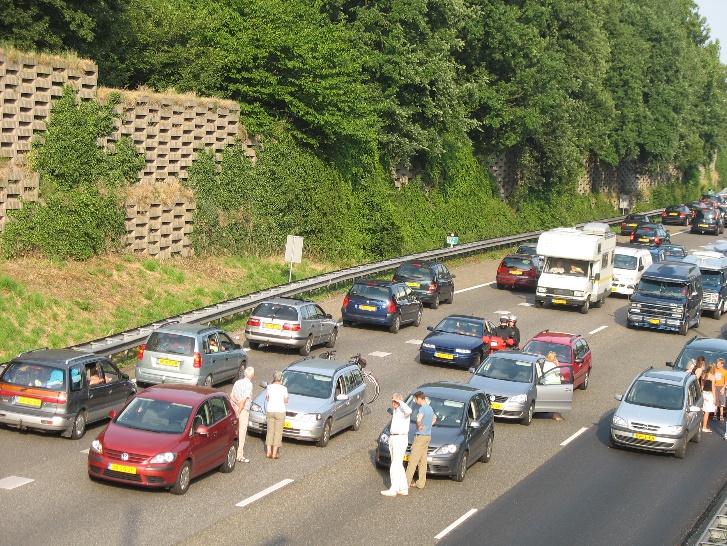 Hoofdstuk 7: Eerste hulp bij ongelukken
Vijf belangrijke regels

3. Controleer het bewustzijn:

Ga na wat er is gebeurd
Controleer het bewustzijn 
Bij bewusteloosheid dreigt er levensgevaar
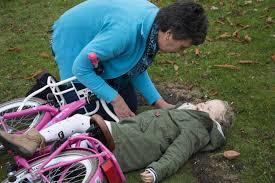 Hoofdstuk 7: Eerste hulp bij ongelukken
Vijf belangrijke regels

4. Controleer de ademhaling: 
Je controleert de ademhaling door 10 seconden te:
Kijken 
Luisteren
Voelen
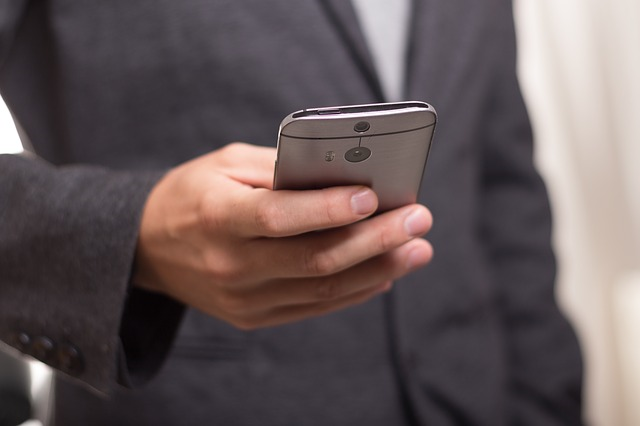 Hoofdstuk 7: Eerste hulp bij ongelukken
Vijf belangrijke regels

5.  Handel bij levensbedreigend letsel en ziekte: 
Bel 112 
Geef aan de centralist door: 
waar het slachtoffer is
wat er is gebeurd
of het slachtoffer aanspreekbaar is
of de situatie veilig is 
op welk nummer je teruggebeld kunt worden
ademt het slachtoffer
heeft het slachtoffer ernstige bloedingen
Hoofdstuk 7: Eerste hulp bij ongelukken
Vijf belangrijke regels

5.  Handel bij levensbedreigend letsel en ziekte: 
Stel het slachtoffer gerust door kalm te blijven 
Toon begrip bij gevoelens van angst en boosheid 
Vertel wie je bent
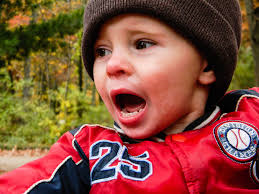 Hoofdstuk 7: Eerste hulp bij ongelukken